Advance Care Planning
Primary Care Meeting 
April 30, 2019
Disease is clinicalIllness is personal
The Advance Care Planning (ACP) Committee will be presenting three inservices over the year to capture the progressive nature of advance care planning with patients
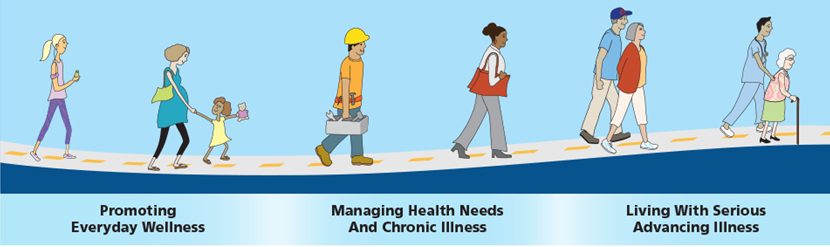 [Speaker Notes: Start with patient story demonstrating impact of ACP discussion on health care.]
video
Excerpt taken from a program titled "How to Live When You Have to Die," featuring Atul Gawande, recorded in collaboration with the New Yorker Festival, October 2, 2010.
 
Atul Gawande Video
Serious illness conversation
A serious illness conversation is a discussion (or series of discussions) between a clinician and patient with serious illness that:
Focuses on values, goals, and/or care preferences
Offers an honest prognosis, according to patient preferences
Starts early in the course of serious illness
Provides a foundation for making decisions in the future or in the moment
Should be reviewed/revised over time
[Speaker Notes: Recent 4 year study by Ariadne Labs demonstrated that for patients with advanced cancer, earlier conversations (by oncologists) reduced the proportion of patients with moderate to severe anxiety and depression by half, and the anxiety improvements were sustained for at least 24 weeks.]
Conversations are infrequent, late, and limited
Infrequent
Fewer than 1/3 of patients with end-stage diagnoses reported end-of-life discussion with clinicians
Late
In patients with advanced cancer, first end-of-life discussion 33 days before death
55% of initial end of life discussions occurred in the hospital
Limited	
Conversations often fail to address key elements of quality discussions
Conversations are not documented well
When conversations take place, outcomes of discussions are often:
Not documented
Not documented accurately
Not easily retrievable in the EMR
Conflicting with other information in the EMR
Health Care Proxy (HCP)
Legal document, now one page
Introduce at age 18; assess for and review at all annual visits
Obtain form for EMR; do NOT check off in social history
Spanish version in print forms, other languages on webpage
Invoking the HCP
More definitive instructions in 3rd presentation
Where to document: Personal Info field
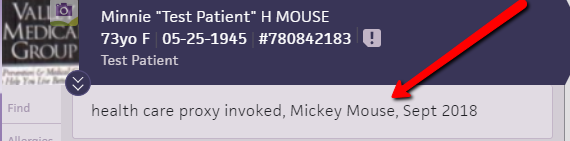 [Speaker Notes: HCP invoked- document only if permanent. 
Mention VMG flyer available for giving out to patients.
Major points:
Tell the person they are now your agent
Have a conversation with the agent about what you want
Make sure the agent can do what you want
Spouses, children, special considerations]
medical Order for life-sustaining treatment (MOLST)
Medical order, signed and dated by patient and provider
Introduce topic at age 65 wellness visit, or earlier with serious illness, or by patient request
VMG glossary
Obtain copy for EMR; do NOT add date in social history
Available in many languages from webpage link; must be completed in English
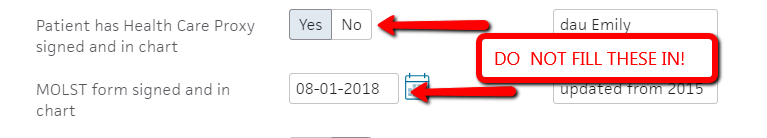 [Speaker Notes: Statement to discourage providers from signing and sending home incomplete MOLST form
The lay person’s understanding of:
1) procedure 
2) outcome
3) situations in which a MOLST is used
- (collapse in restaurant leads to CPR)
- (questions are not asked until pt is thought to be dying)
- (difference between an MD’s ability to understand that someone is dying compared to family’s ability)]
Documenting acp discussions in the chart
ACP template
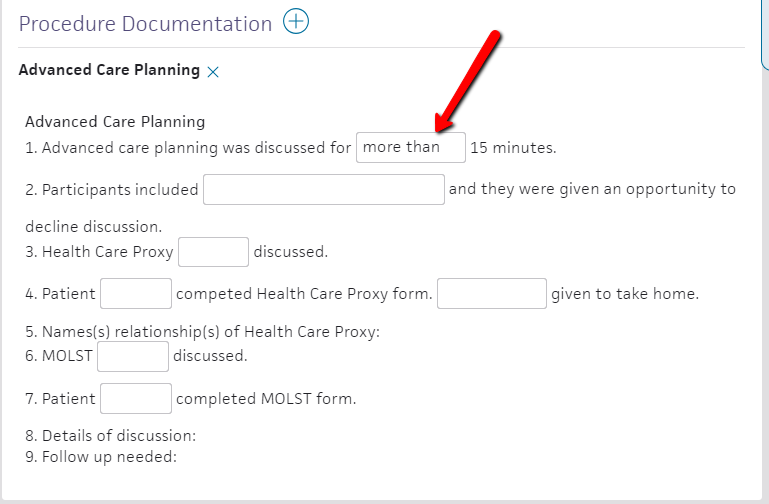 [Speaker Notes: Emphasize need to complete #s 1 and 2 to meet insurance requirements
If MA is opening templates for Wellness Visits, but there is no discussion, delete the template.]
Billing for ACP discussions
Don’t forget to check off the billing box for more than 15 minutes
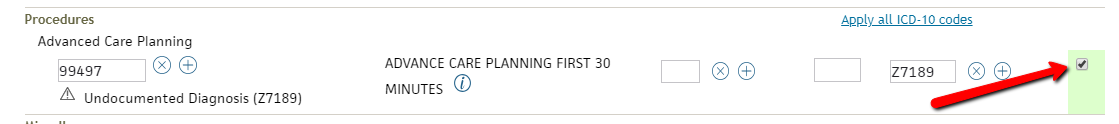 [Speaker Notes: If “more than 15 minutes” is documented, must also check off billing box]
HCP stats
Percentage of patients with HCP in the EMR, age 18+ 
	AMC	10.80%		
	EHC	30.40%		
	GHC	10.70			
	NHC	8.50%		
	ALL	13.70%

Percentage of patients with HCP in the EMR, age 65+
	AMC	19.40%			
	EHC	55.40%			
	GHC	23.10%			
	NHC	21.00%			
	ALL	26.20%
[Speaker Notes: This is 3/21/19 data.]
MOLST STATS
Percentage of patients with MOLST in the EMR, age 80
	AMC	23.60%
	EHC	67.40%
	GHC	36.10%
	NHC	30.30%		
	ALL	36.50%
[Speaker Notes: This data also from 3/21/19

Age 80 chosen at random as age to reasonably think a non-critically ill patient might have a MOLST form completed]
Acp billing stats
1st Quarter 2019
	
		Claims	Templates
AMC		17		18
EHC		43		132
GHC		26		37
NHC		39		46
Total		125		233
[Speaker Notes: Encourage using the template, even if not billable, to document discussion]
More BILLING STATS
VMG ACP Claims Billed

	2016	2017	2018	2019 (based on 1st Q)
AMC	  53	  72	  81	17 x 4 =  68
EHC	    6	  89	141	43 x 4 = 172
GHC	  41	125	113	26 x 4 = 104
NHC	  62	122	126	39 x 4 = 156	
Total	162	408	461  125 x 4 = 500
It’s always too soon until it’s too late
What’s next? 
ACP Committee plans

Interactive lunch on Managing Chronic Illness
GHC: 5/28	EHC: 6/4	AMC: 6/11	NHC: 6/25

Fall lunch on Managing Serious Illness

Patient Informational Forums: 1 at each center
Your turn
Q & A

Discussion

Advance Care Planning Committee Members
Henry Simkin, chair
Laura Duffy
Shersten Killip 
Scott Meyers
Ross Midler
Lauren Schwartz
Stephanie Pick
[Speaker Notes: Encourage providers to forward any questions, ideas, resources wanted]
References
Ariadne Labs: A Joint Center for Health Systems Innovation between Brigham and Women’s Hospital and the Harvard T.H. Chan School of Public Health https://www.ariadnelabs.org/areas-of-work/serious-illness-care/ 
Ariadne Labs Videos
video of ACP discussion, 20 minutes: https://youtu.be/xLl1HlCcNYM 
same video annotated by the MD, 34 minutes: https://youtu.be/RPQBukpyKAY 
alternate video of ACP discussion, 12 minutes: https://youtu.be/fhwa9f5O_U4  
Video shown during presentation, 3 minutes: https://youtu.be/45b2QZxDd_o 

Honoring Choices Massachusetts https://www.honoringchoicesmass.com/ 
The Conversation Project https://theconversationproject.org/ 
Mass Coalition for Serious Illness Care http://www.maseriouscare.org/